JOGO DO FONEMA /S/ e ARQUIFONEMA /S/
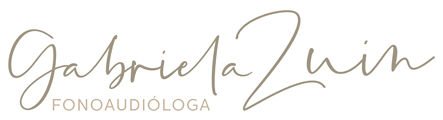 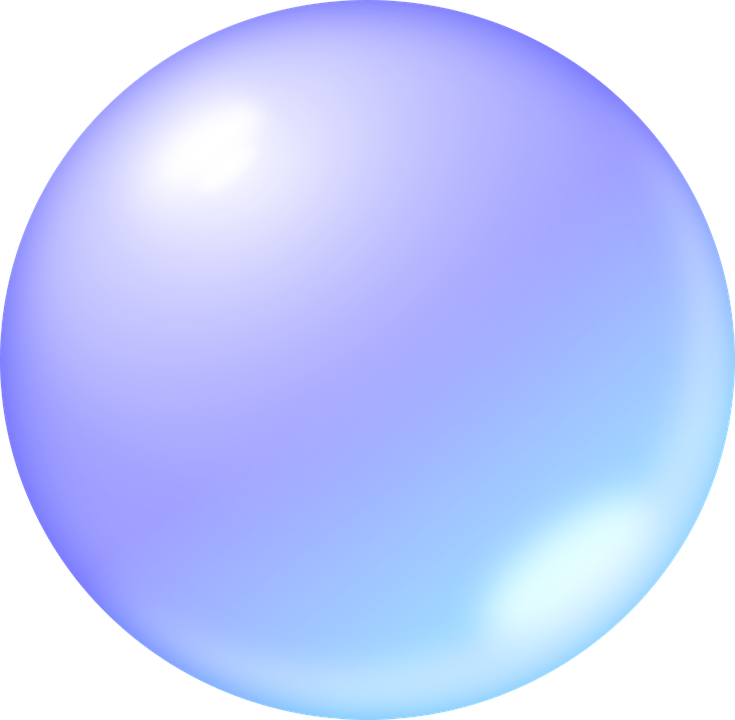 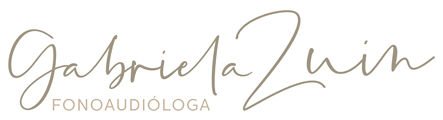 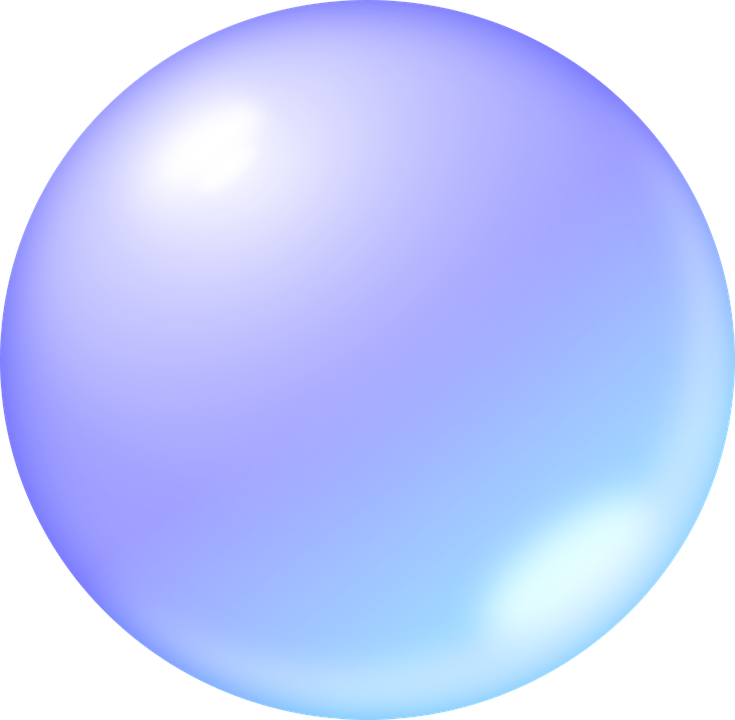 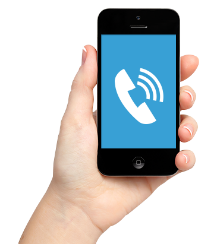 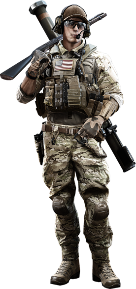 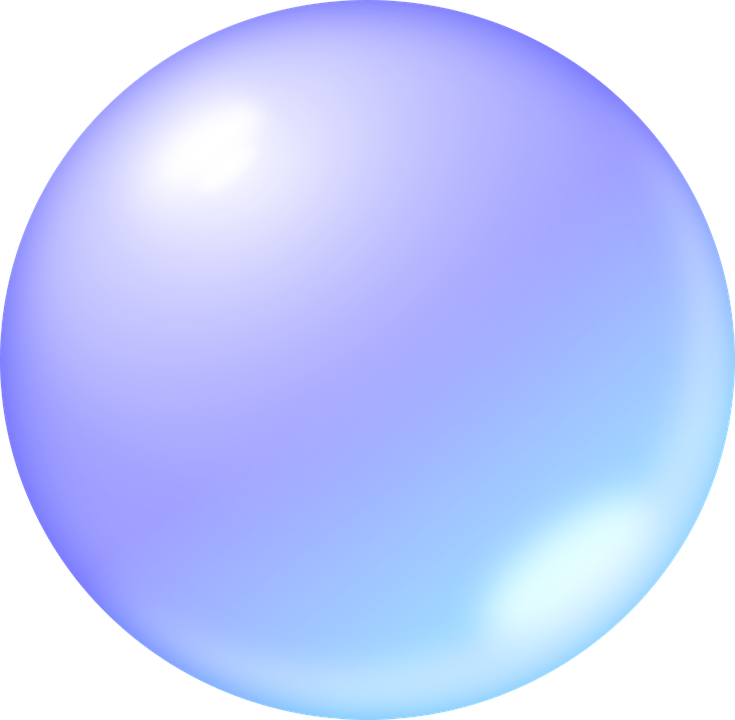 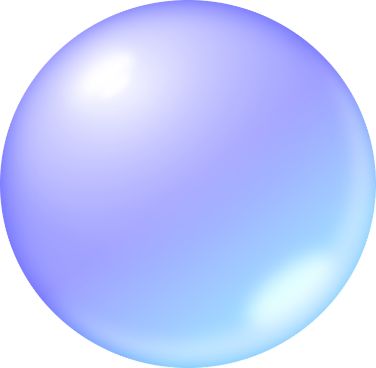 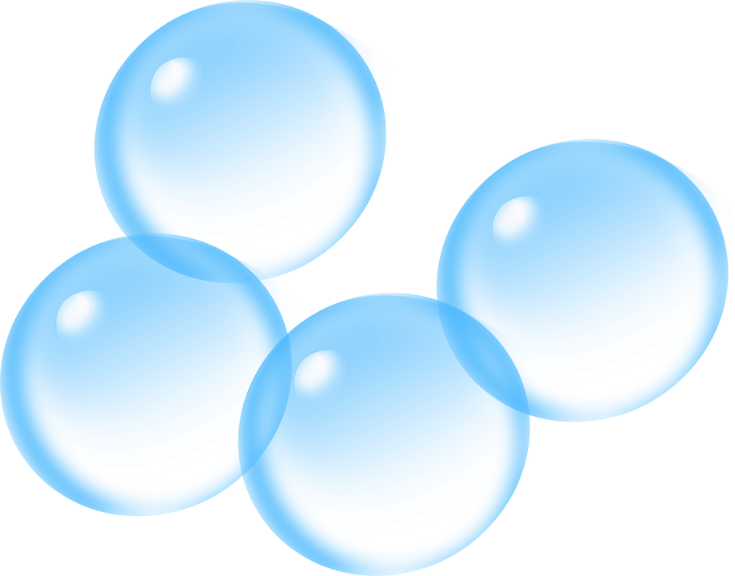 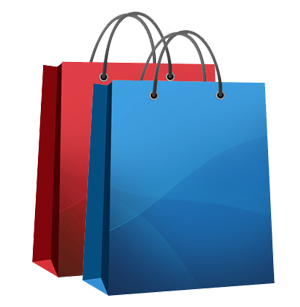 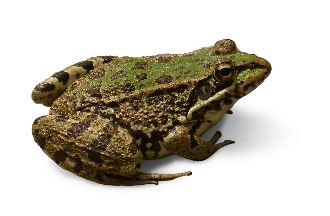 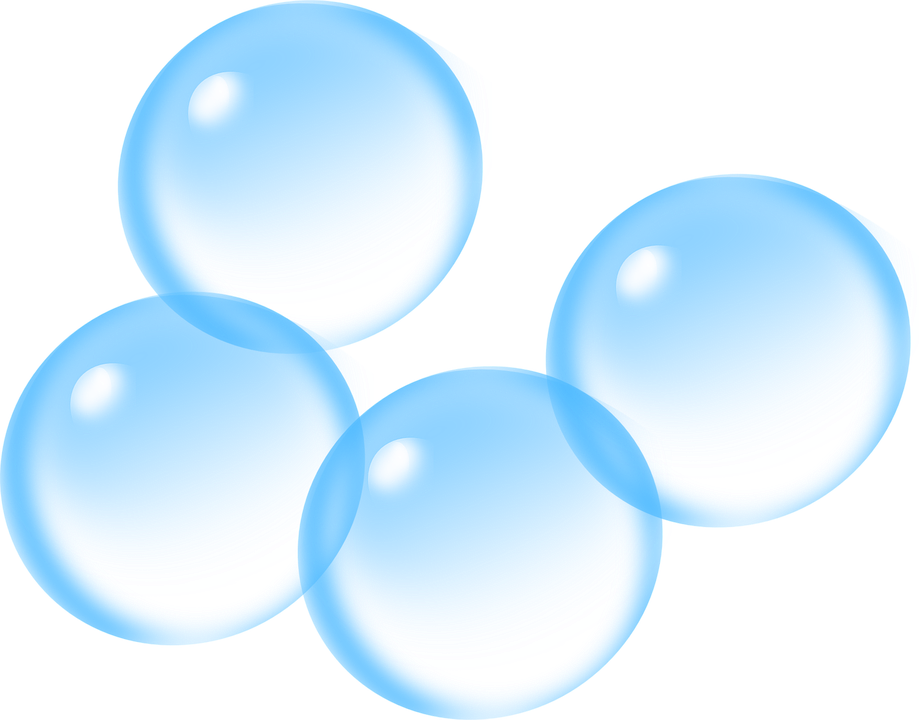 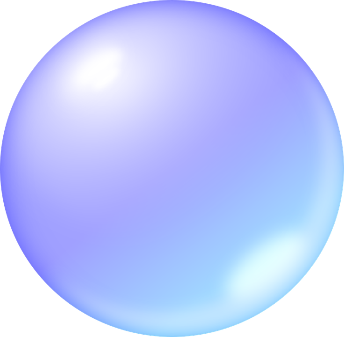 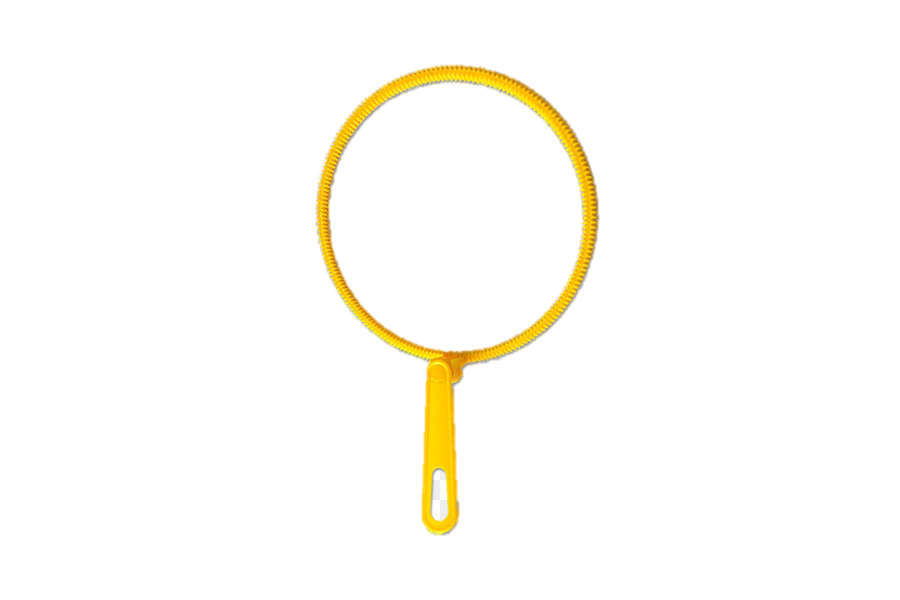 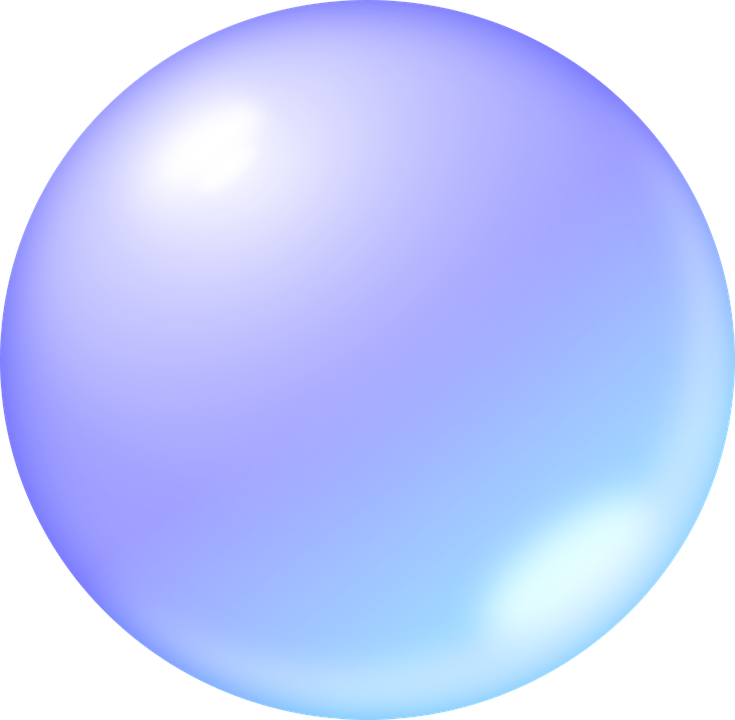 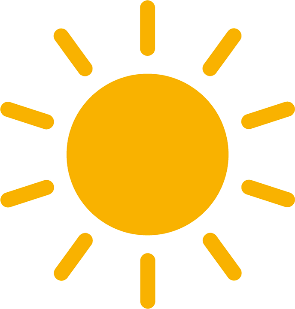 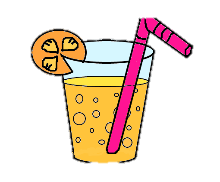 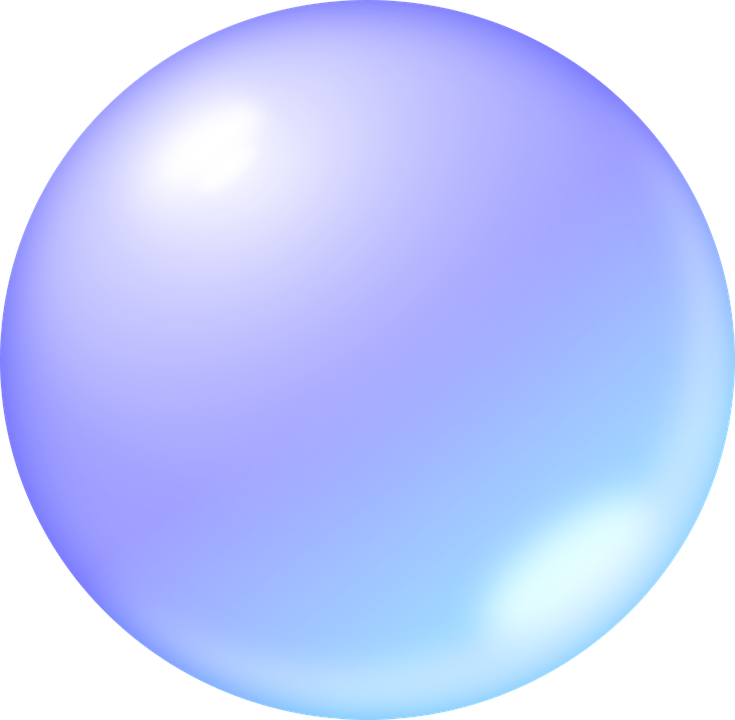 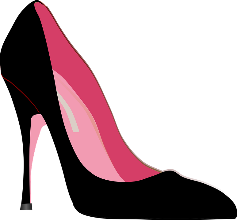 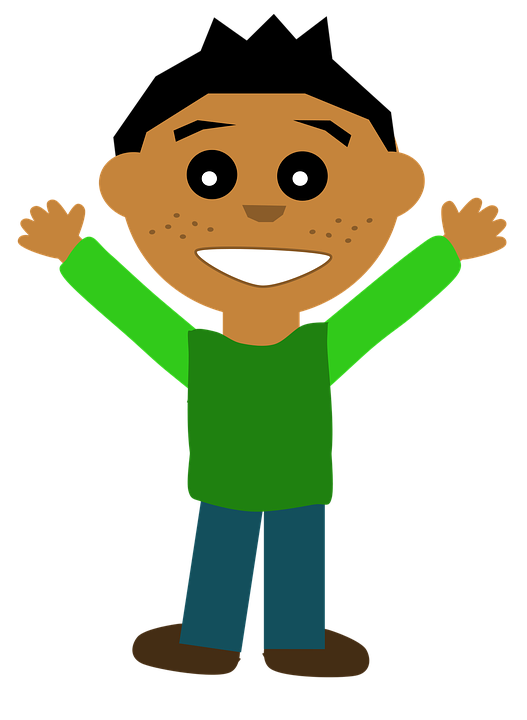 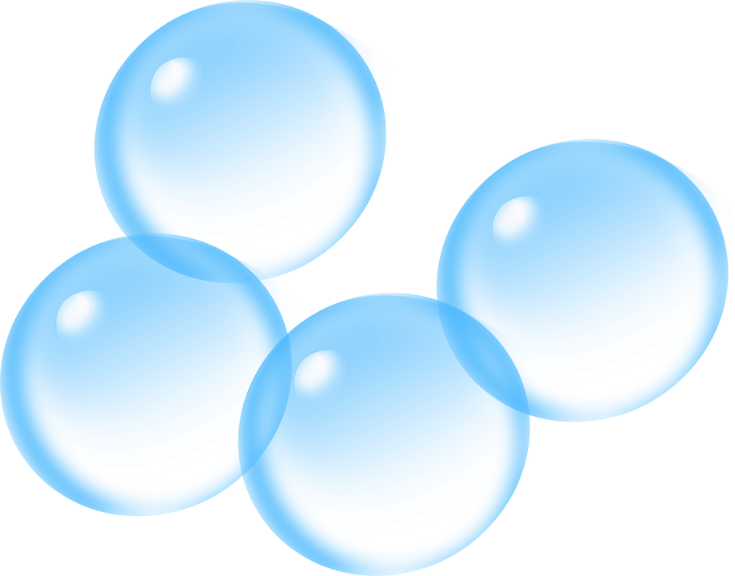 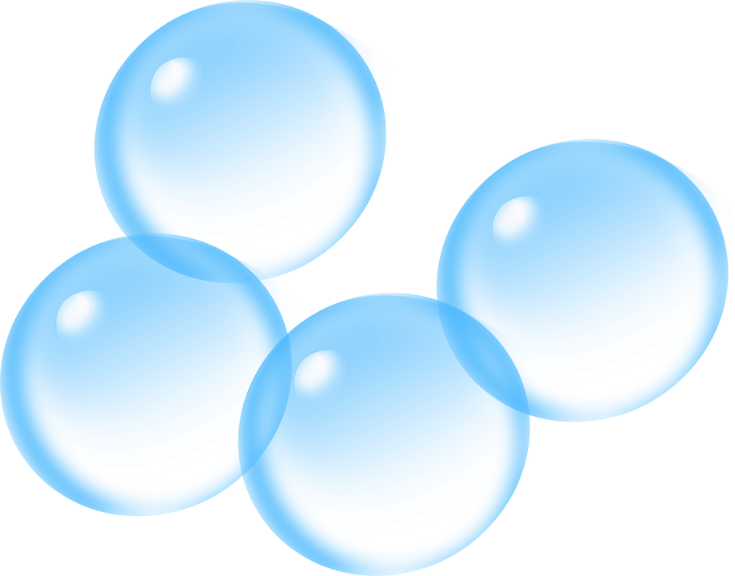 VAMOS AJUDAR O MENINO ESTOURAR AS BOLHAS DE SABÃO?
**CLICAR NAS BOLHAS DE FORMA ALEATÓRIA
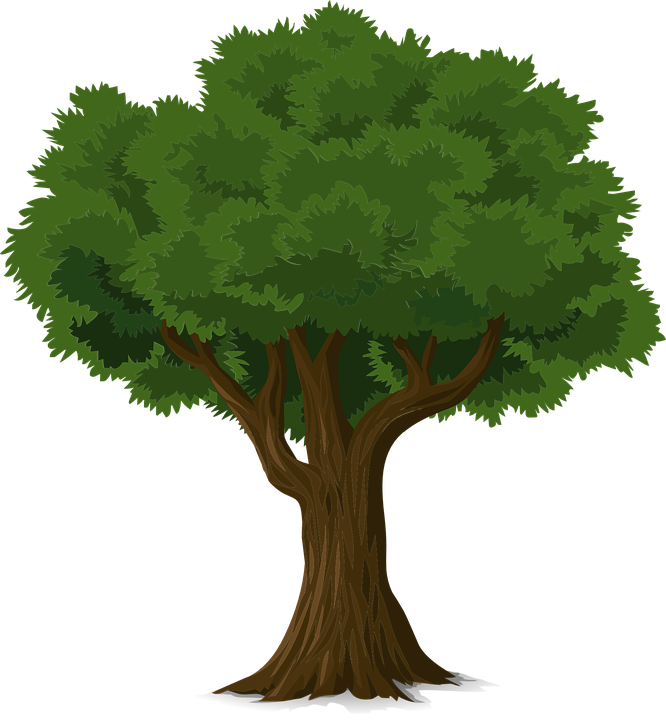 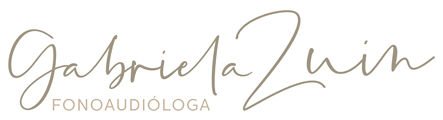 VAMOS AJUDAR A  MENINA PEGAR O MENINO?
**APERTAR O ENTER OU CLICAR
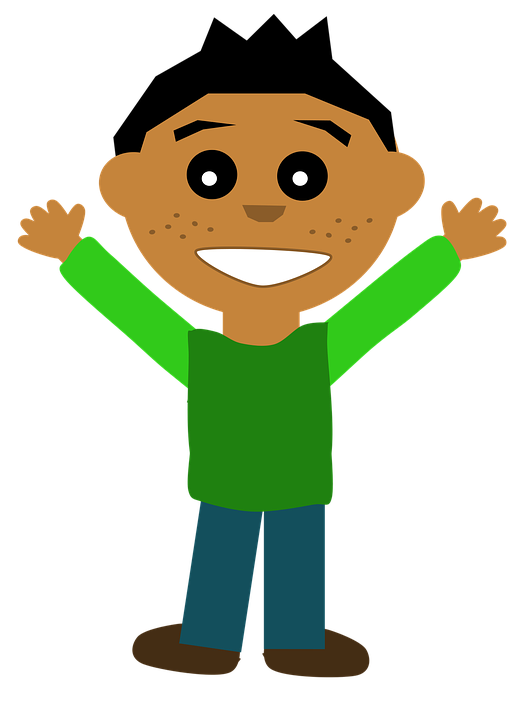 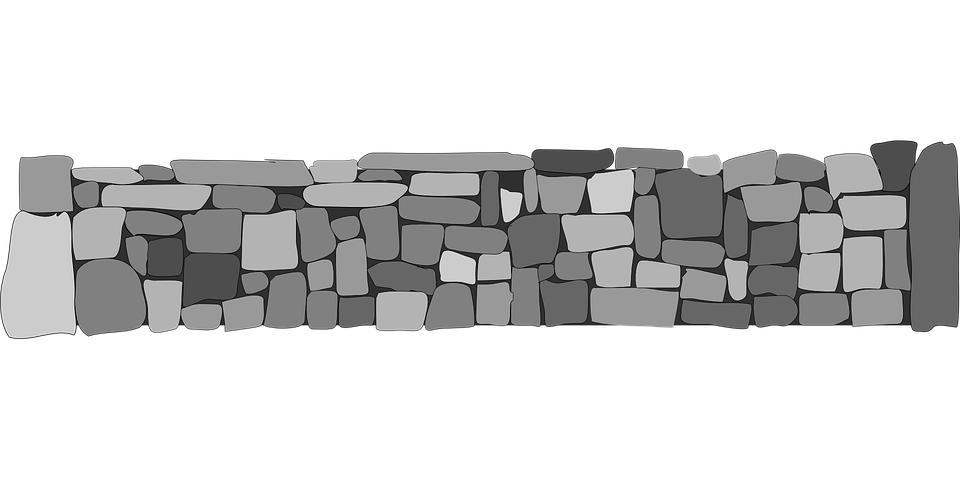 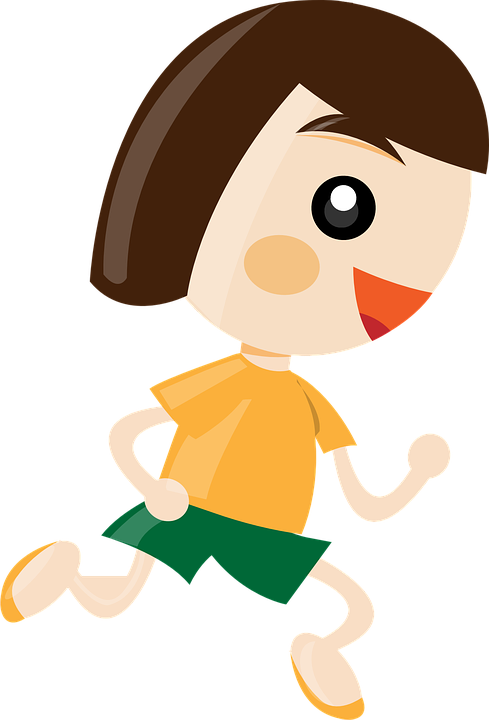 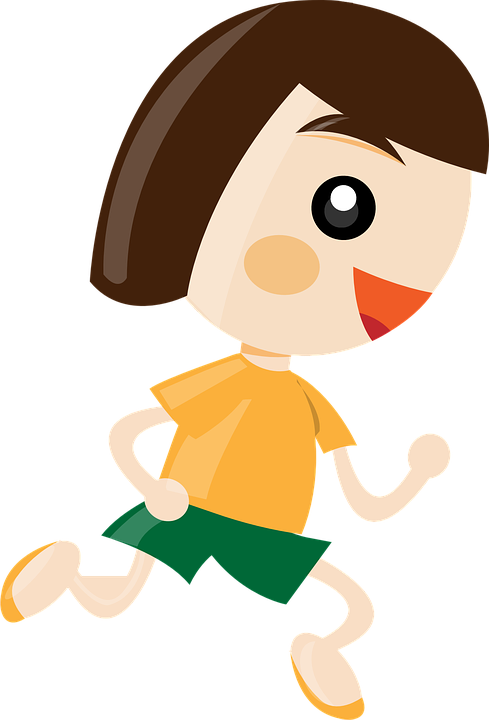 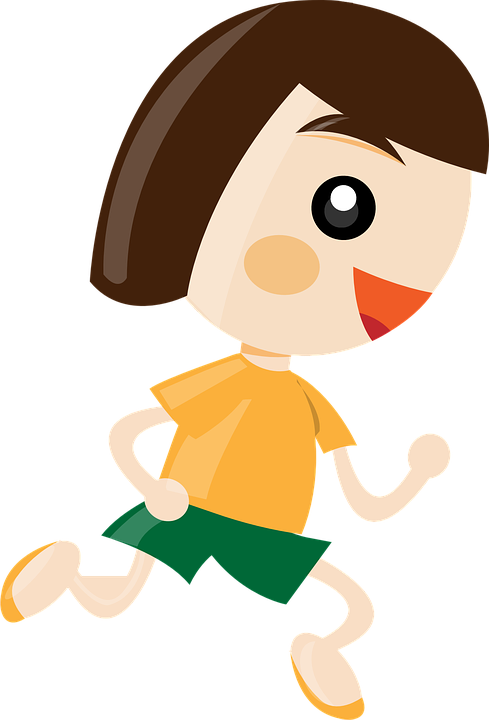 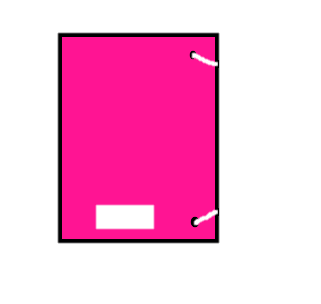 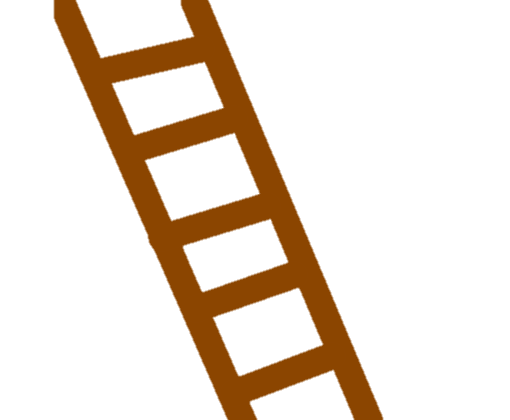 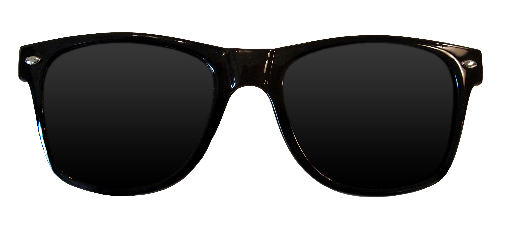 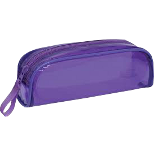 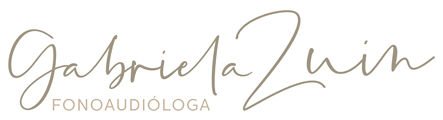 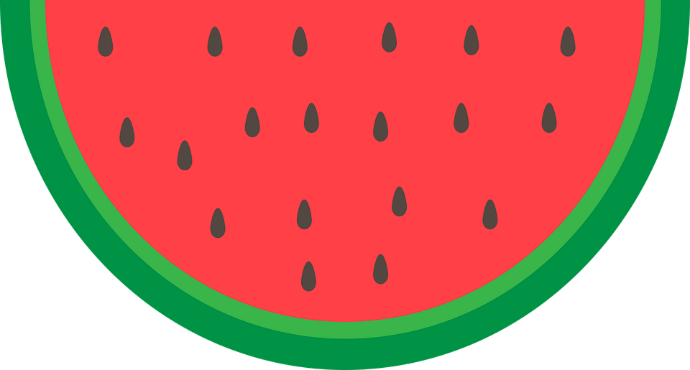 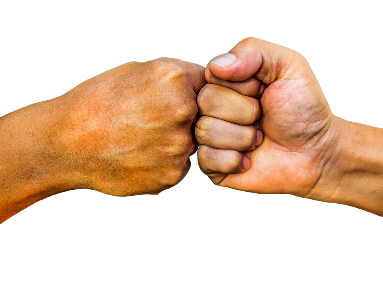 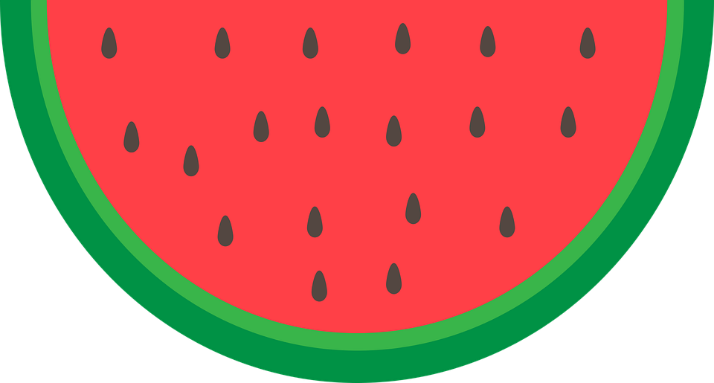 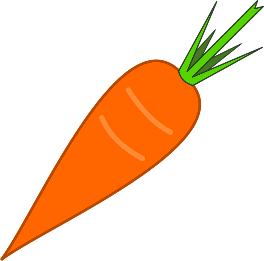 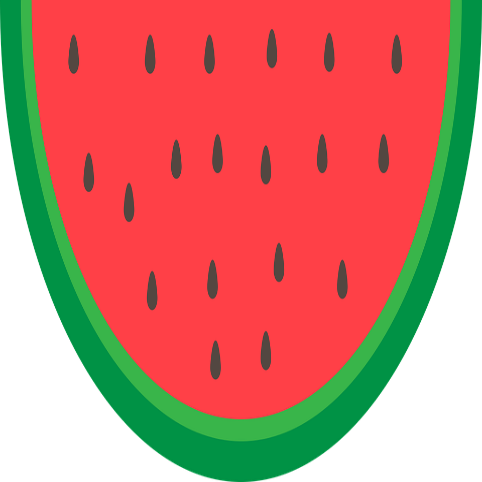 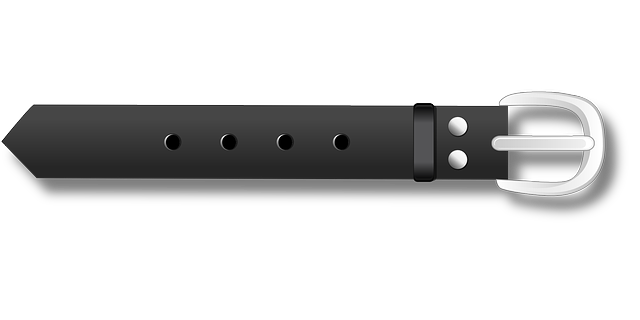 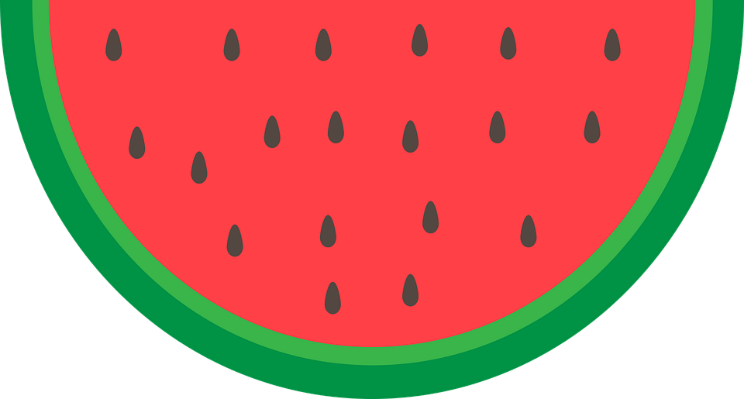 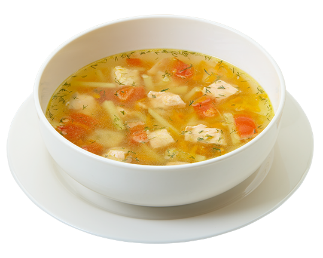 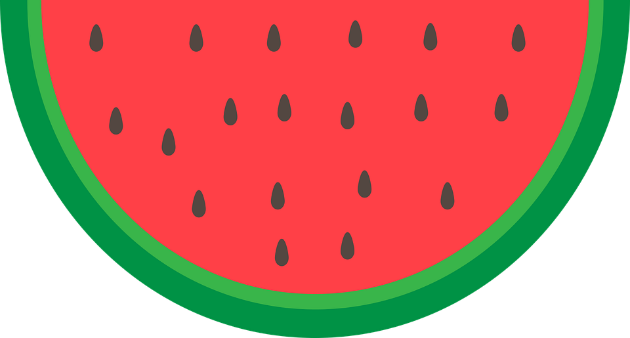 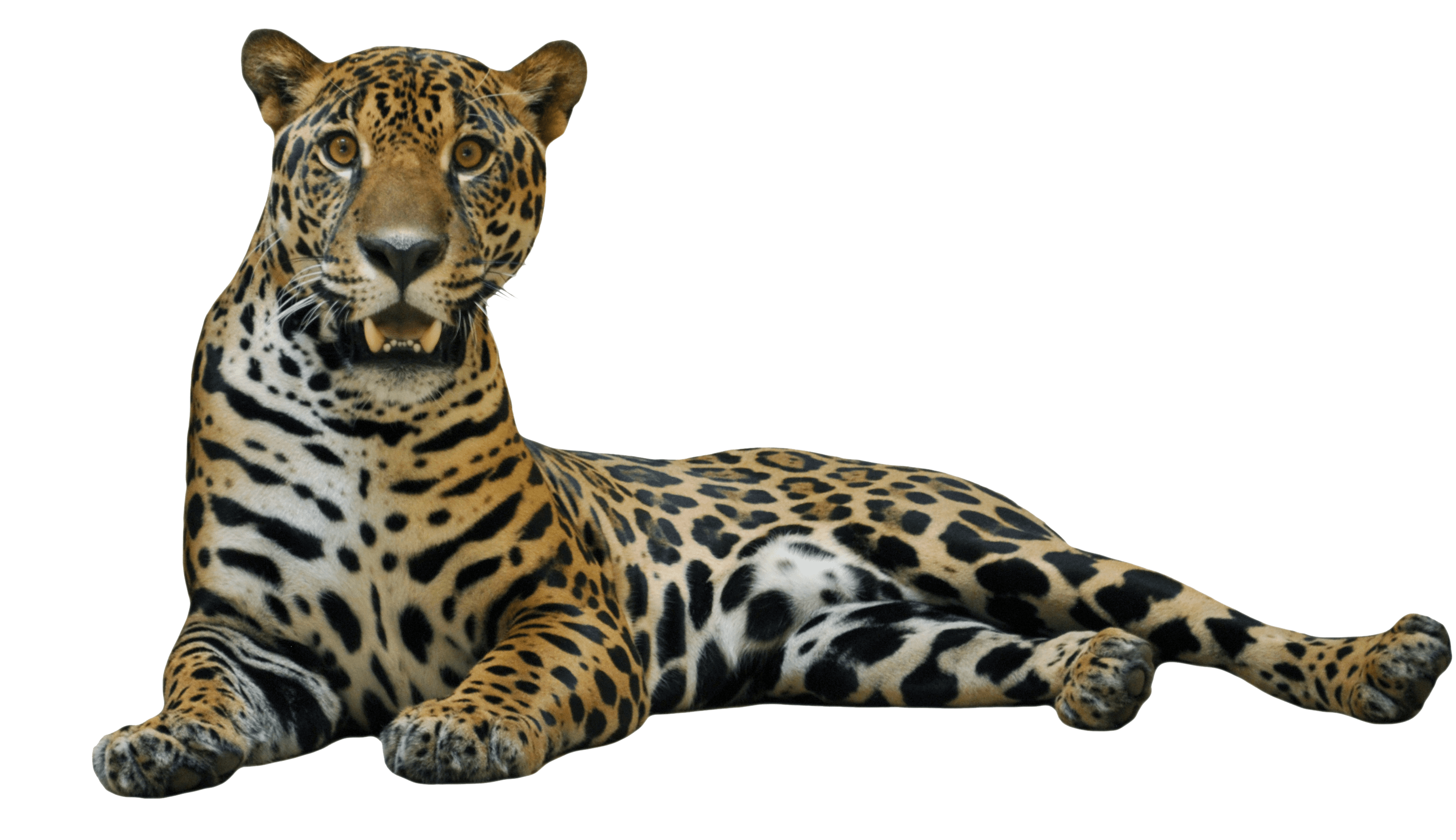 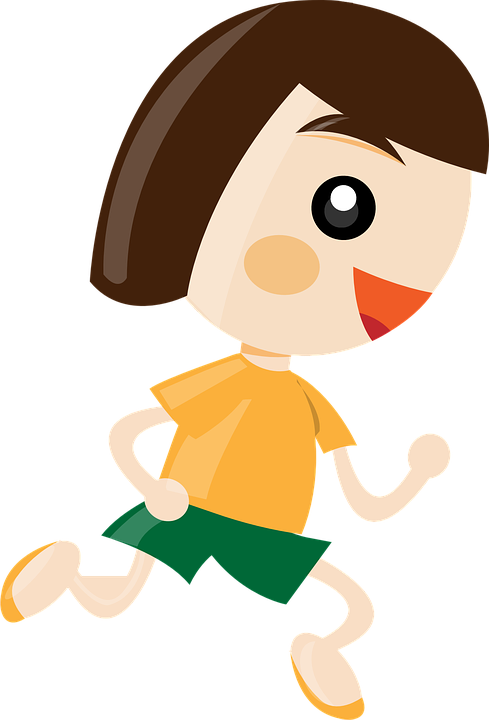 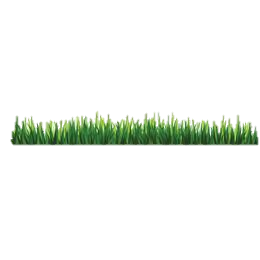 A MENINA ESTÁ COM FOME AJUDE ELA COMER TODAS AS MELANCIAS. 
**CLICAR NAS MELANCIAS DE FORMA ALEATÓRIA
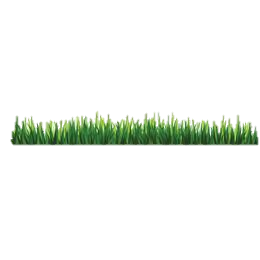 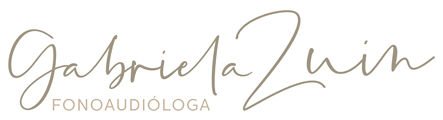 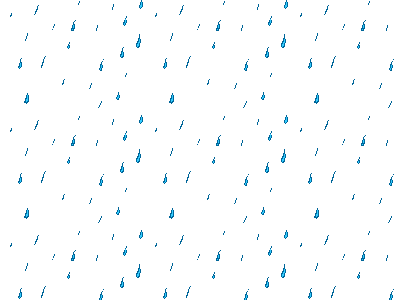 O MENINO NÃO GOSTA DE ÁGUA AJUDE ELE CONSEGUIR UM GUARDA CHUVA.
**CLICAR NOS NÚEMROS- SEGUIR A ORDEM NUMÉRICA
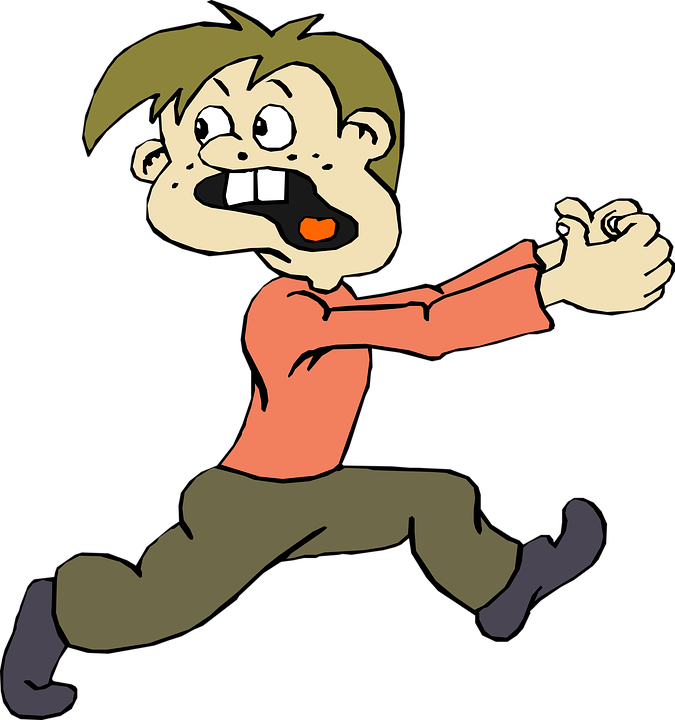 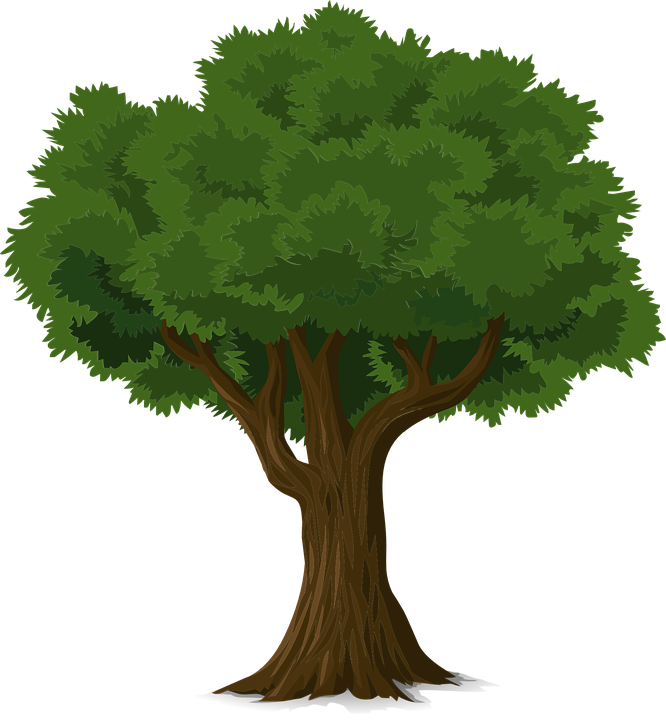 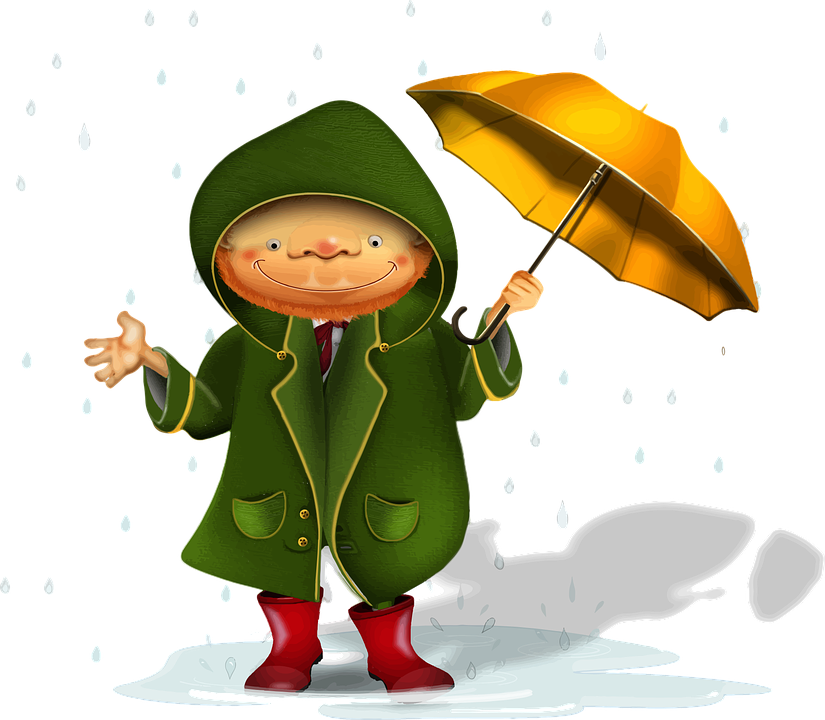 1
3
4
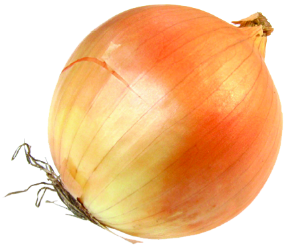 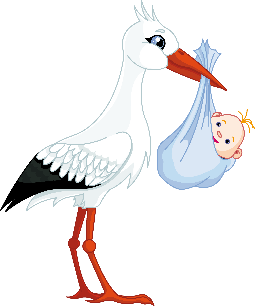 2
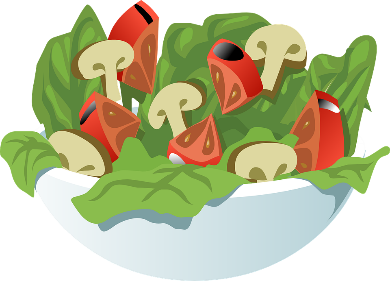 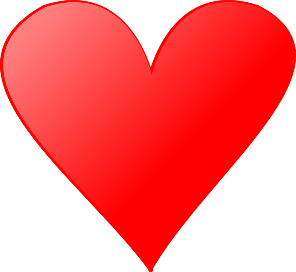 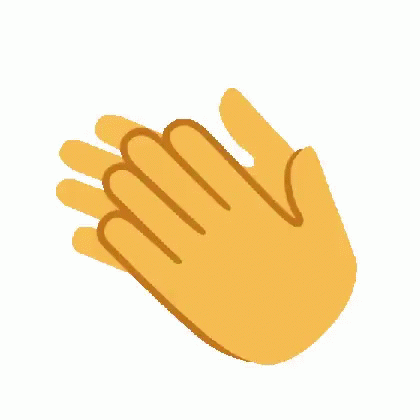 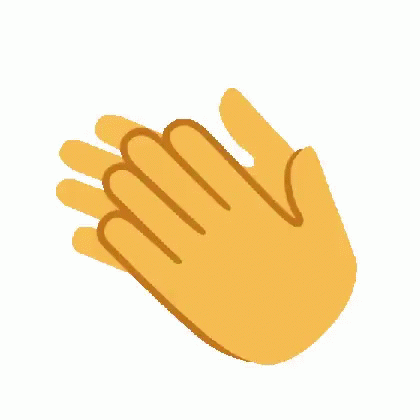 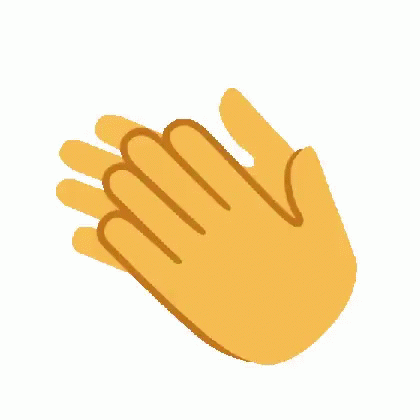 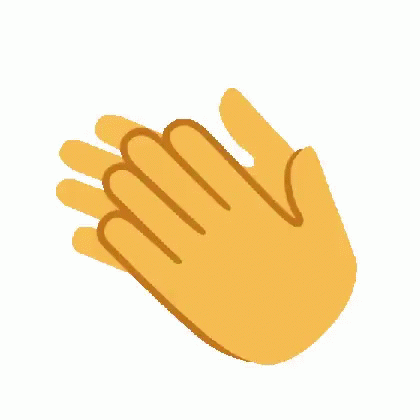 PARABÉNS!!!!!
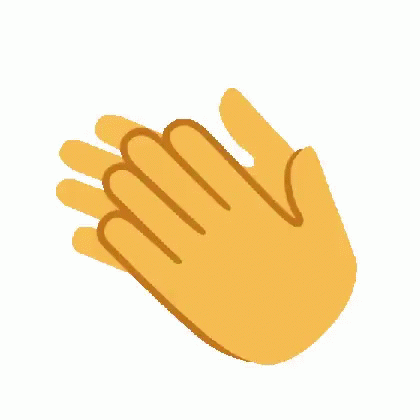 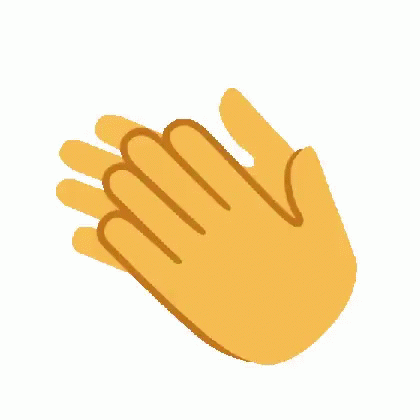 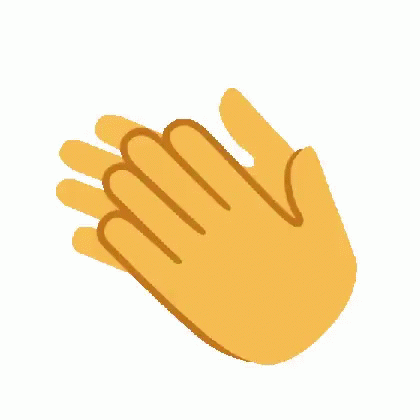 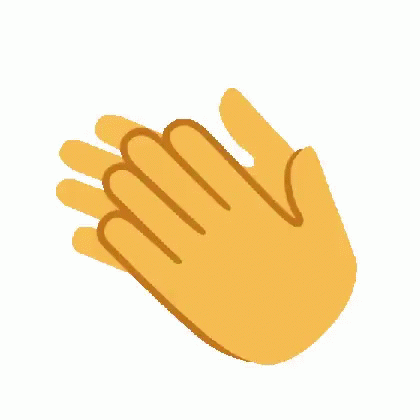 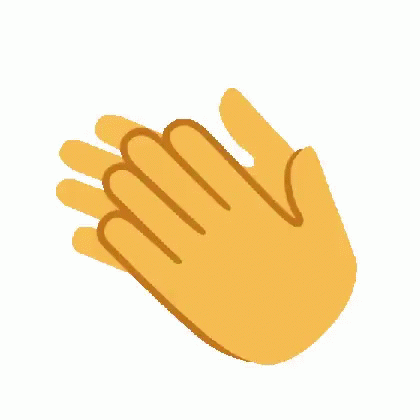 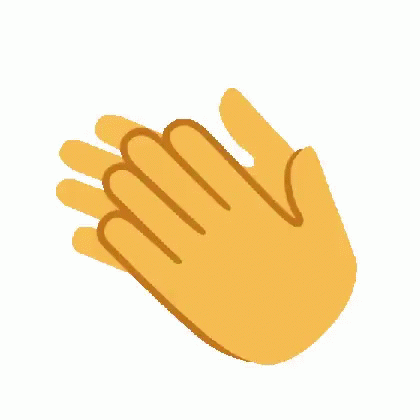 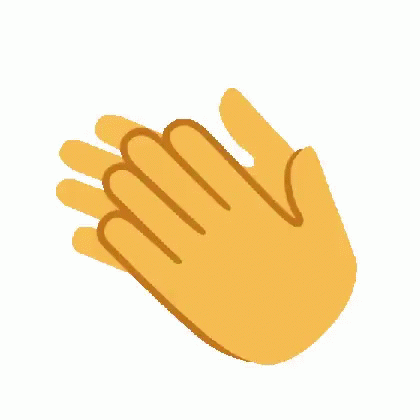 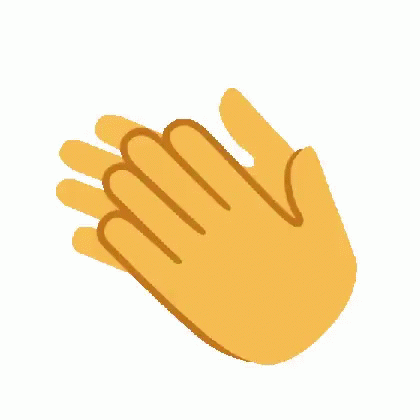 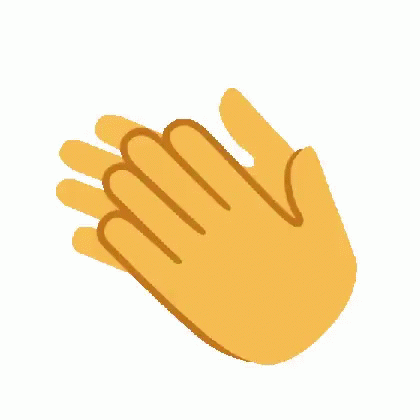 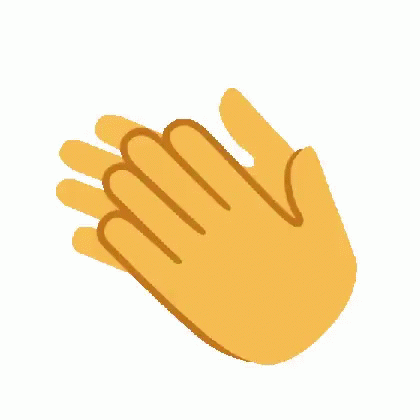 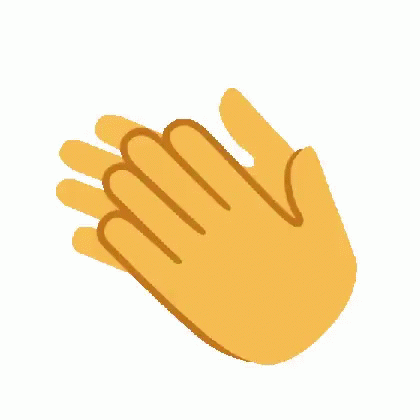 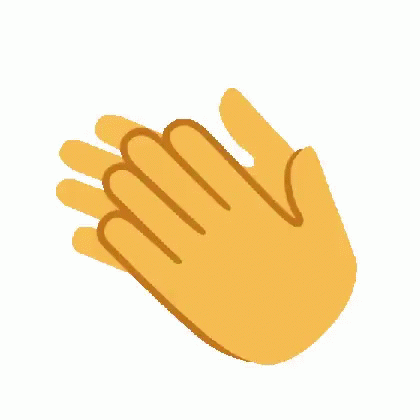 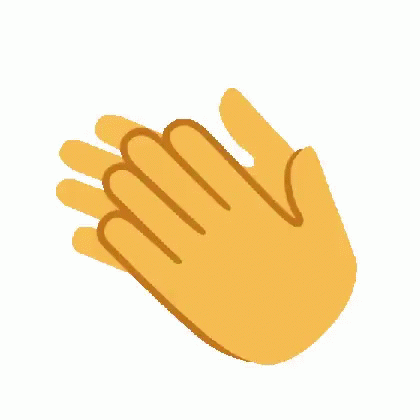 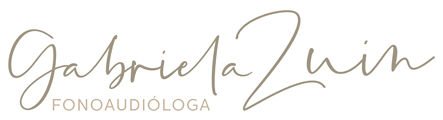 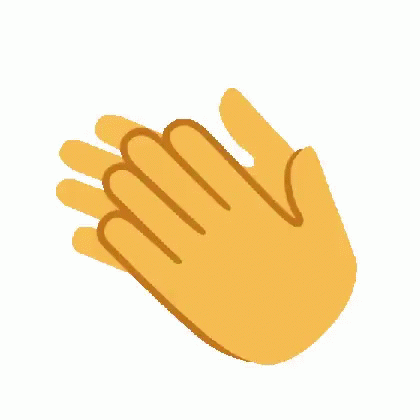 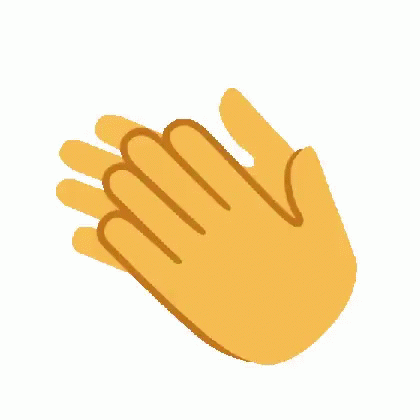 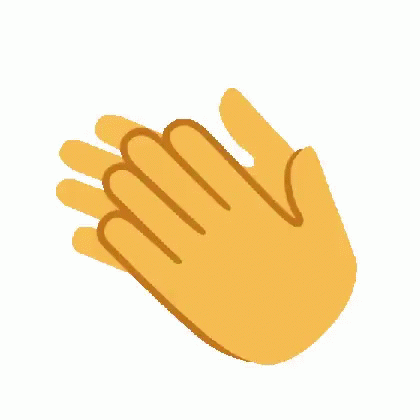 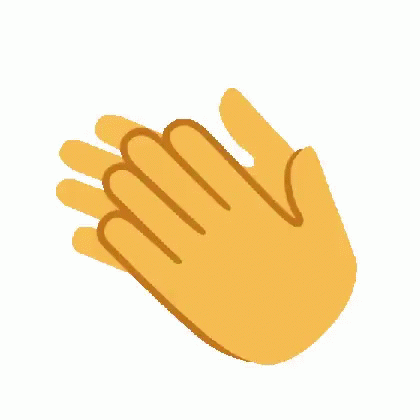 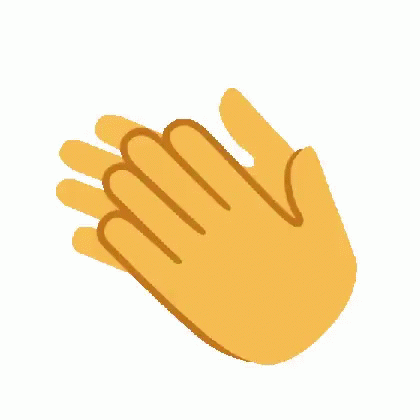 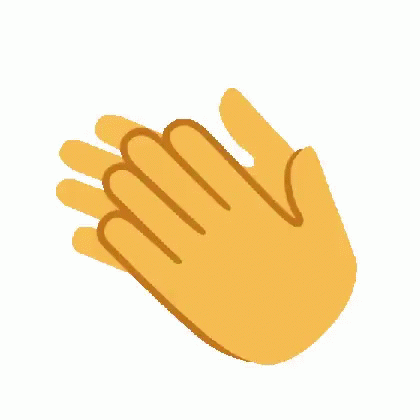 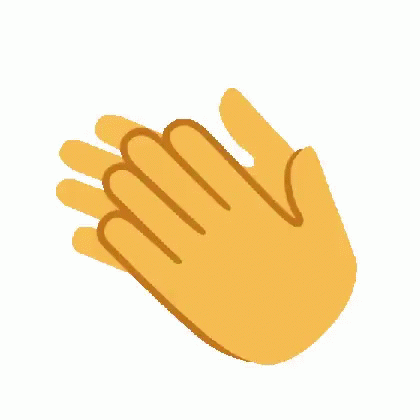 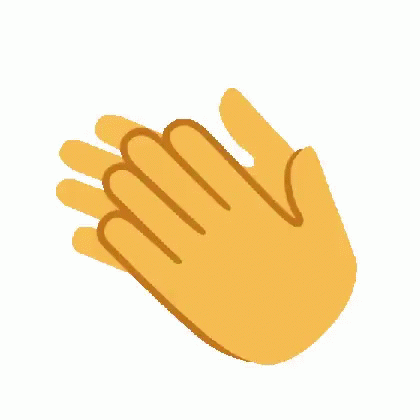 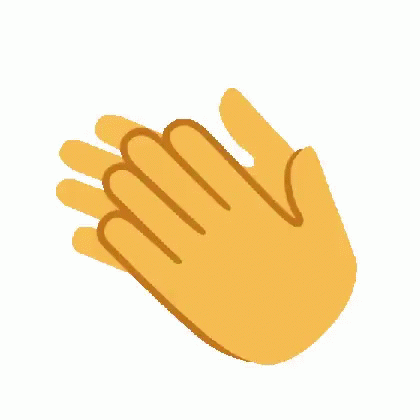 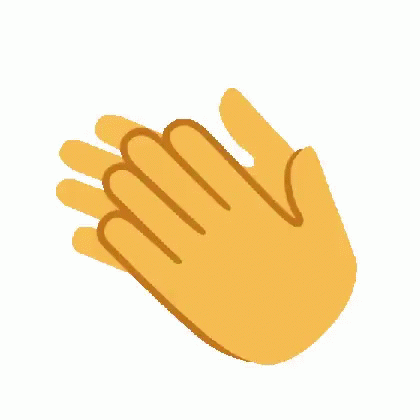 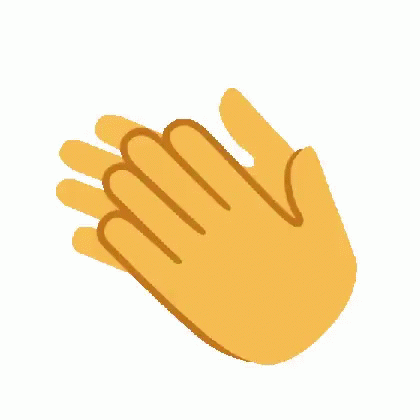 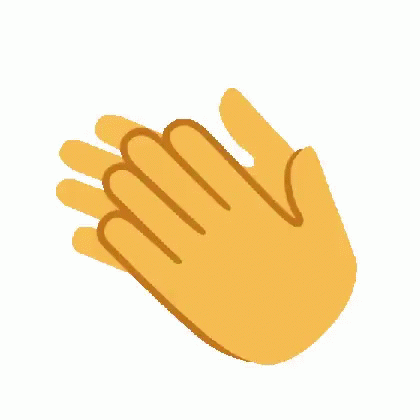